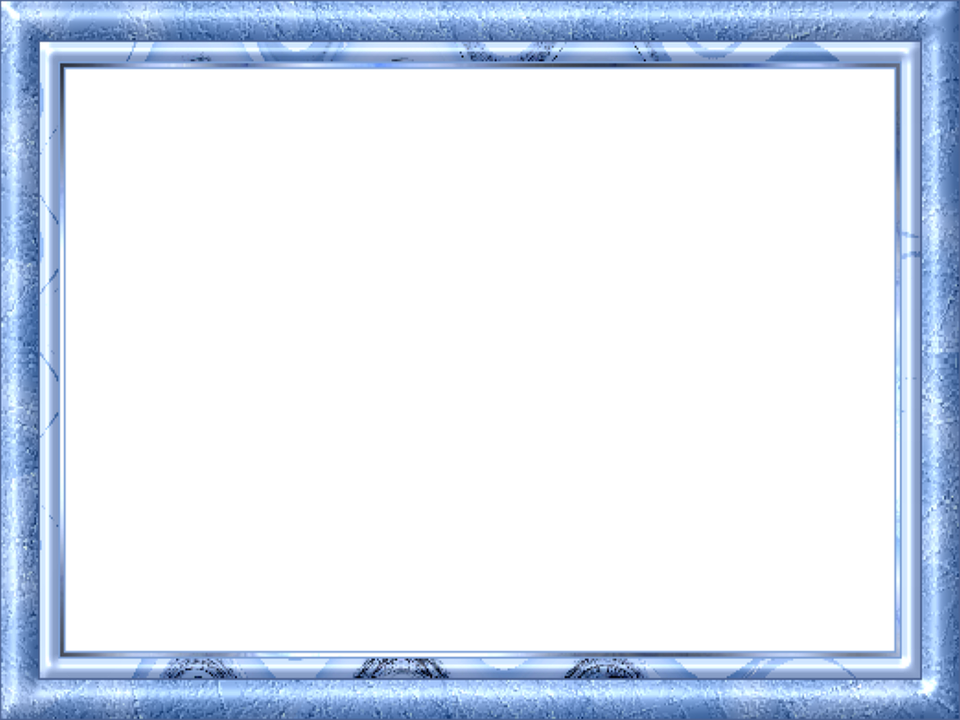 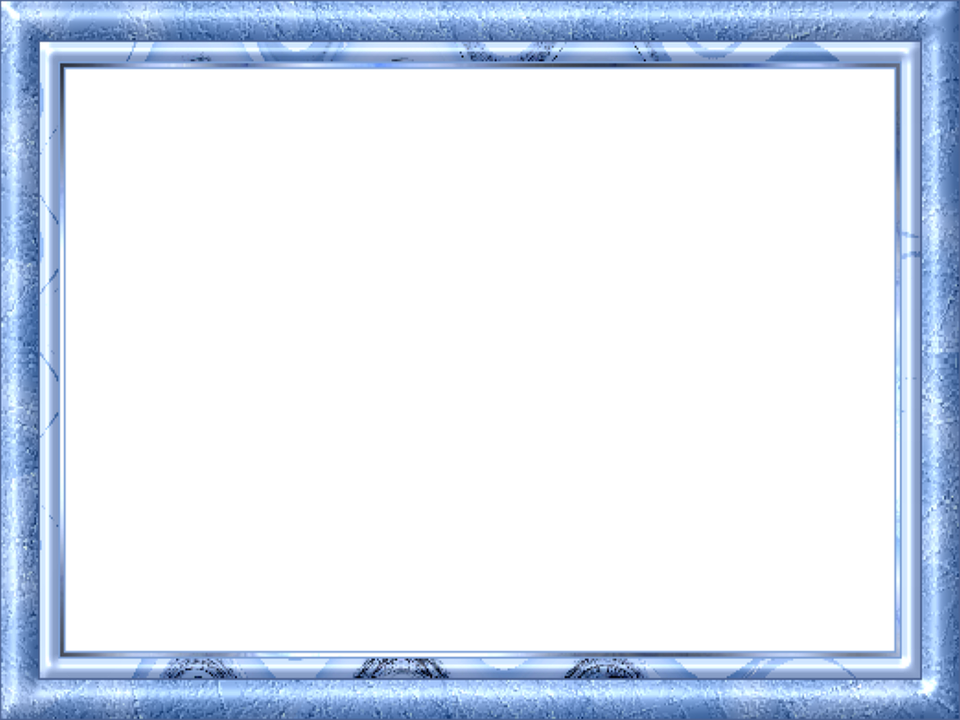 DIARIO DE TRABAJO
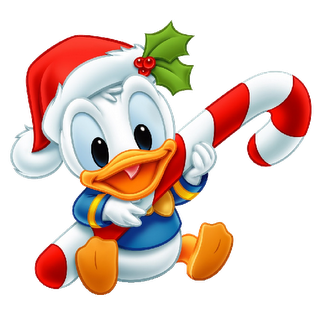 Nombre: Midori Karely Arias Sosa  
N.L: 01
Materia: Aprendizaje en el ServicioProfra. Sonia Yvonne Garza Flores
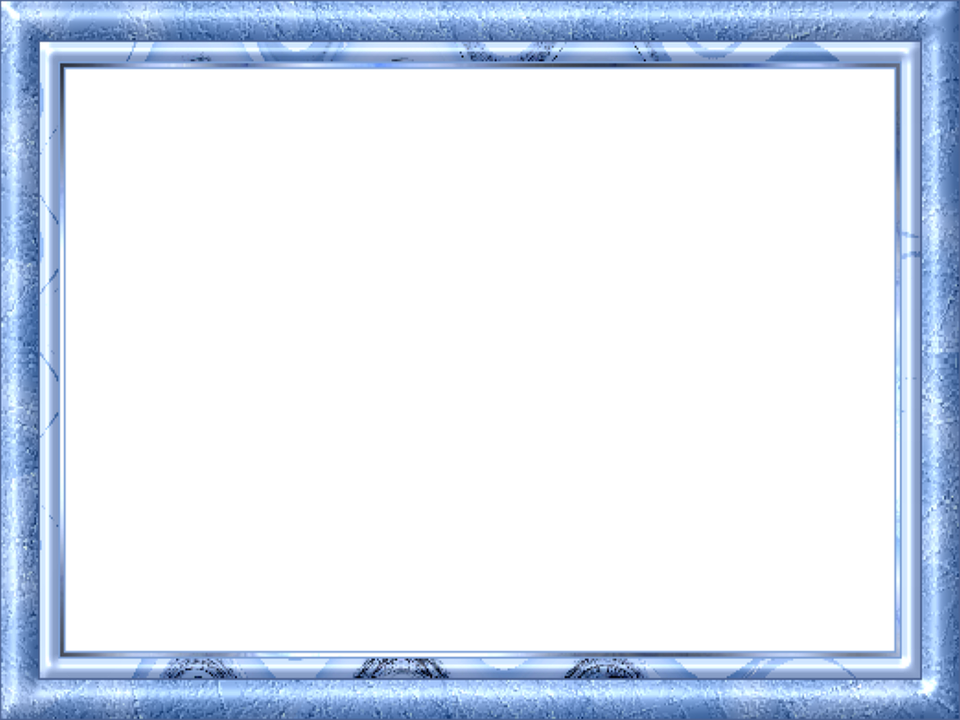 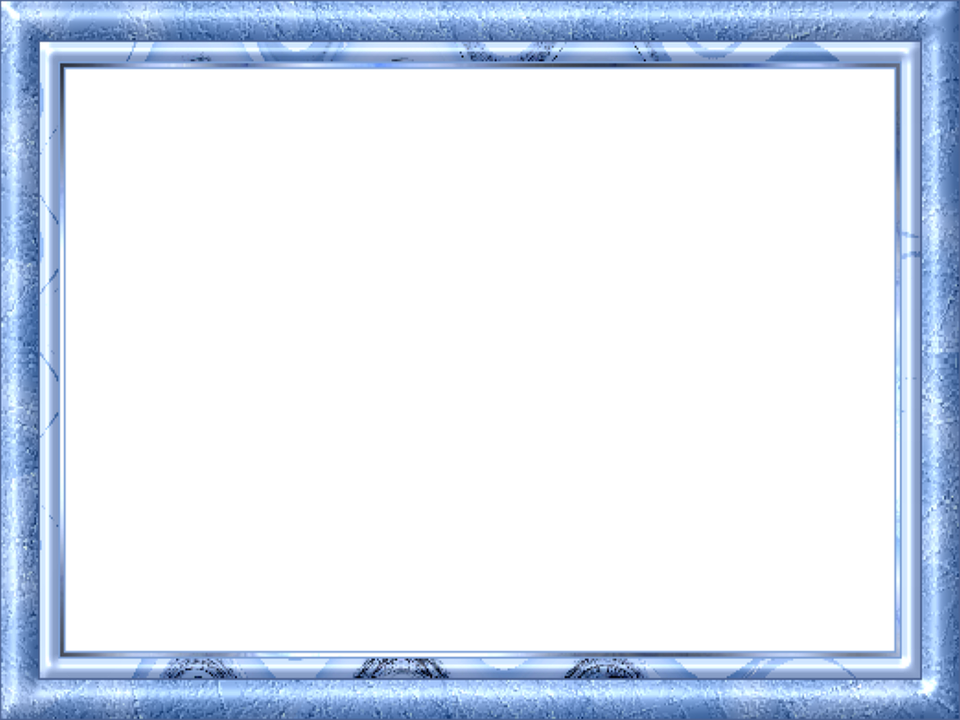 Mis datos
Fecha: 18/Septiembre/2021
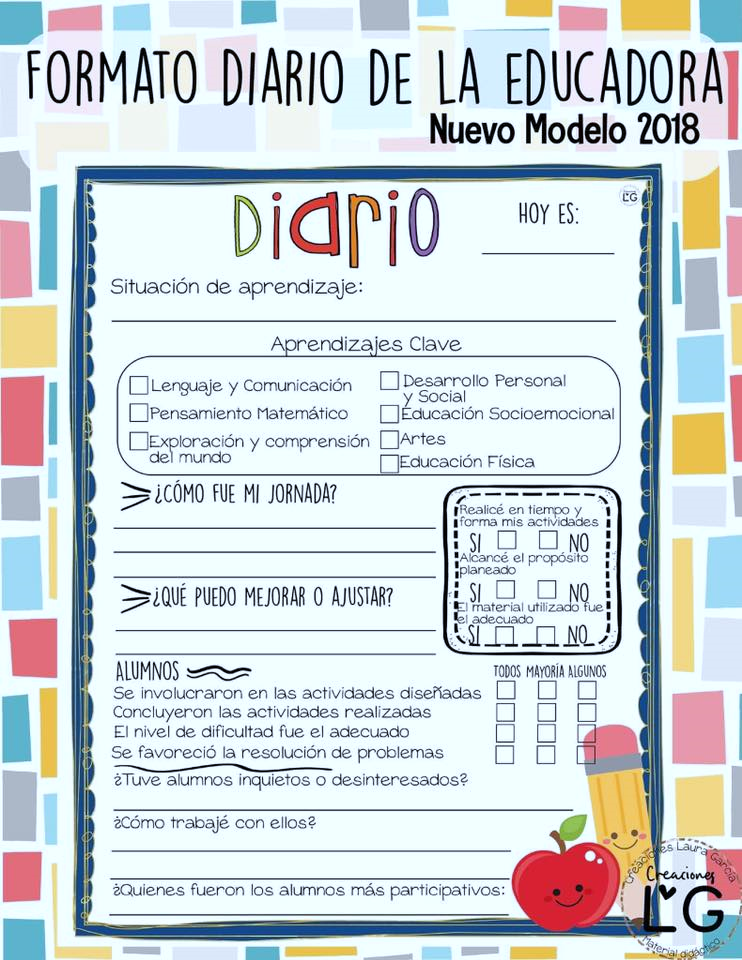 Maestra : Midori Karely Arias Sosa 
Jardín de niños: Héroes de la libertad 
Turno: Matutino 
c.c.t. 05DJN0206U
Grado: Primero 
Grupo: A
La planeación fue adecuada a las necesidades y características del grupo y favoreció los aprendizajes esperados:
Considero que la planeación fue pensada a la edad de los alumnos puesto que es son aprendizajes nuevos.
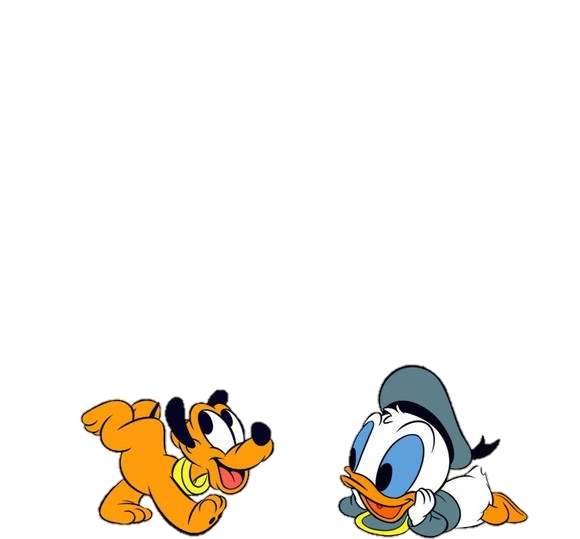 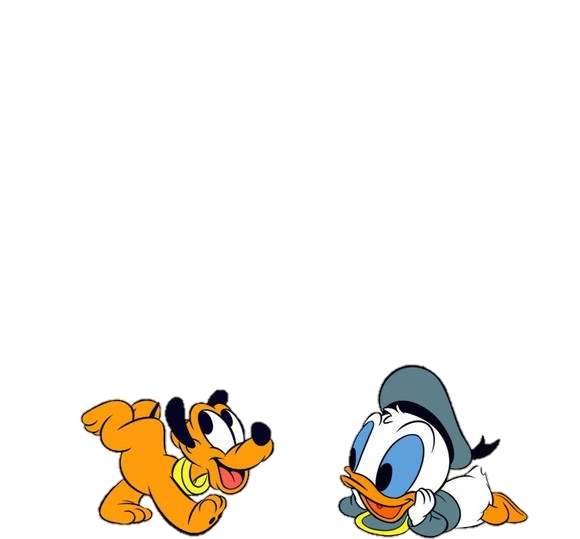 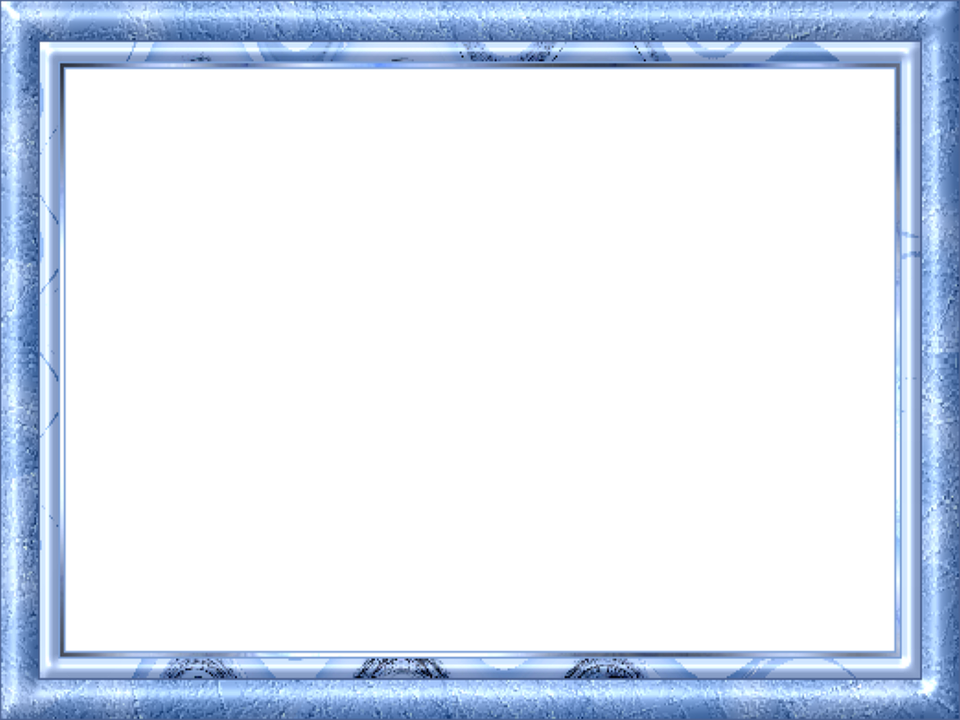 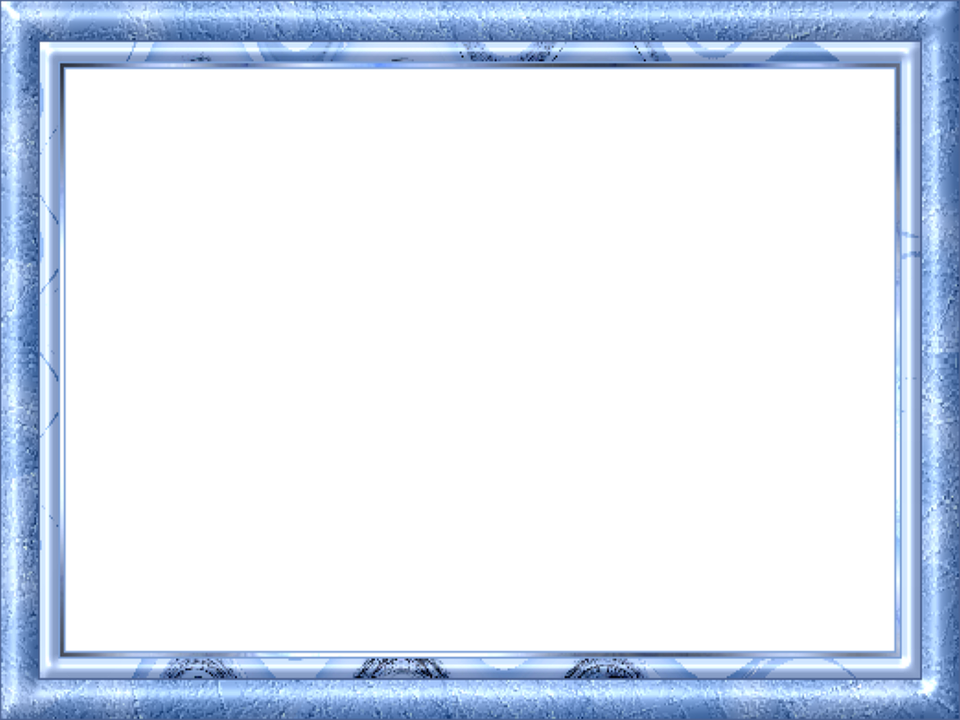 -Las consignas o indicaciones fueron claras: Si 
-Los materiales empleados fueron: Pintura, pompones, brillantina, hojas de colores, tijeras, pegamento y dibujos a elegir.
-Como fue mi intervención docente: Se mandan las actividades por la plataforma de Facebook y se esperan las evidencias a lo largo del día
-De que otra manera podría intervenir:  Seguir dando recomendaciones sobre como aplicar las actividades a los padres de familia.
-De qué manera involucre a los alumnos: Los alumnos deberán elegir los materiales para que decoren su dibujo, esto ayudara a que desarrollen su autonomía 
-Se interesaron en las actividades: Si
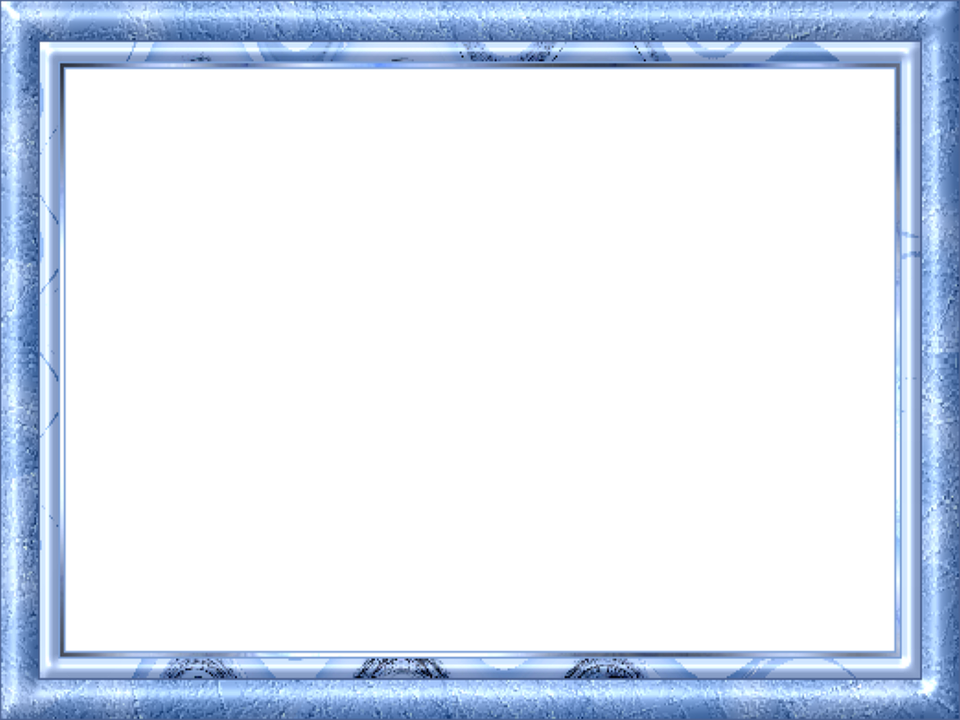 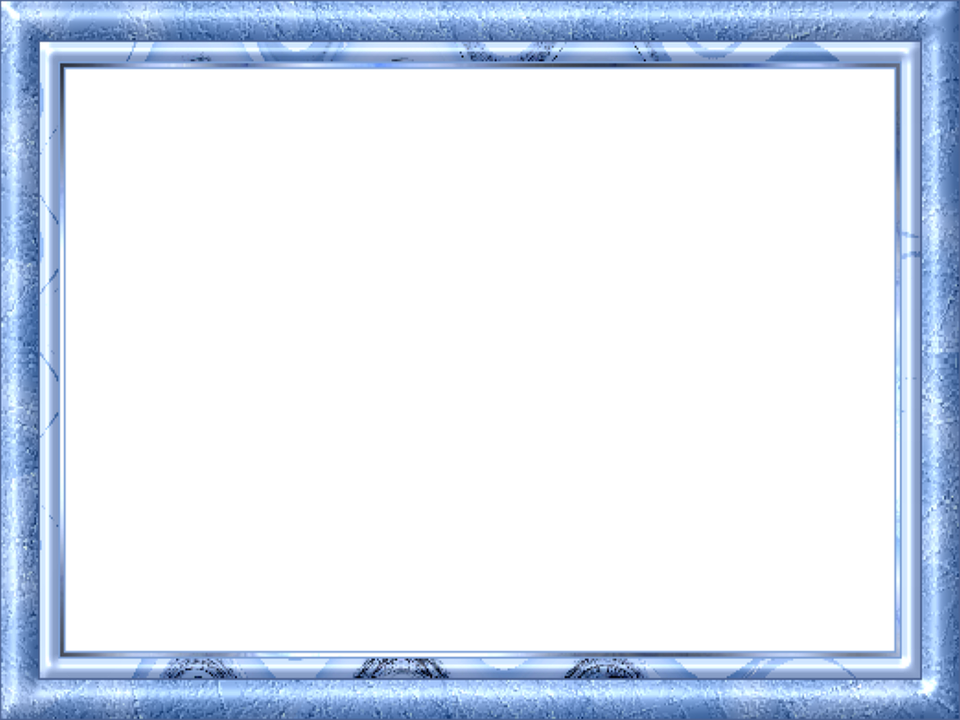 -Como realice o rescate la evaluación del aprendizaje esperado:  El aprendizaje que se observó el día de hoy fue el de elige los recursos que necesita para llevar a cabo las actividades y el de explica como sucedió algo en base a su experiencia, por tal motivo se les pidió un video, en donde ellos elijan el material que van a utilizar para decorar su dibujo y después lo tienen que explicar. 
De qué manera puedo mejorar mi intervención (darle fundamentación teórica) 
Los padres de familia, son muy buenos a la hora de entregar evidencias y considero que debo seguir fortaleciendo la confianza que ellos me tienen, ya que la participación de los padres tiene un impacto más positivo si comienza en las primeras etapas de la escolarización de los niños. Por esta razón, los expertos en cuidados tempranos y educación están de acuerdo en que la presencia y participación de las familias en el preescolar es esencial (Naughton, 2004).
-Que no debe olvidar al desempeñar mi intervención: Seguir en constante actualización con las redes sociales.